Annual Copyright License for Higher Education
Extending License Coverage to [vendor name]
[Speaker Notes: (Institution Name) now holds an Annual Copyright License for Higher Education from Copyright Clearance Center (CCC), which enables our faculty, researchers, and other staff members to reproduce and distribute both print and digital copyrighted content.

Because our faculty and staff frequently use (Vendor Name) services, we would like to extend our license coverage to the course materials produced for (Institution Name) by your organization. By participating, you can share in the numerous benefits of the license for materials produced on our behalf.]
The Annual Copyright License for Higher Education
The annual license permits the reuse of text-based content at colleges and universities
Covered uses:
Coursepacks
Classroom handouts 
Library reserves


Electronic course content (e.g., LMS)
Research collaboration
Administrative communications
Available to:
Public, private not-for-profit, and private for-profit institutions of higher education
Single campus institutions, multi-campus institutions, and university systems within the U.S., as well as an institution’s international campuses
2
2
[Speaker Notes: Overview of the CCC license]
License Features & Benefits
Single, institution-wide license that provides broad coverage while reducing the need for pay-per-use permissions
Extends to the institution’s students studying abroad, satellite campuses and distance education programs
Covers course materials produced for the institution by off-campus copy shops, bookstores and national coursepack providers 
Operational efficiency: “Check and go permissions” reduces the time/costs associated with searching for, obtaining and reconciling permissions on a transactional basis
Developed in cooperation with several colleges and universities
Promotes respect for intellectual property
3
3
License Exclusions
Interlibrary loan and external document delivery transactions 
Non-educational uses (e.g., promotional and advertising)
The reproduction of the entire work unless specifically noted by the rightsholder 
Creation of a repository or database of copyrighted works that substitutes for a purchase or subscription
4
4
Benefits to You
“Check and Go” permissions using CCC’s RightFind Academic license verification tool
Reduction in the amount and frequency of reporting data
Savings in time and expense of obtaining copyright permissions for coursepacks
Lower coursepack production costs
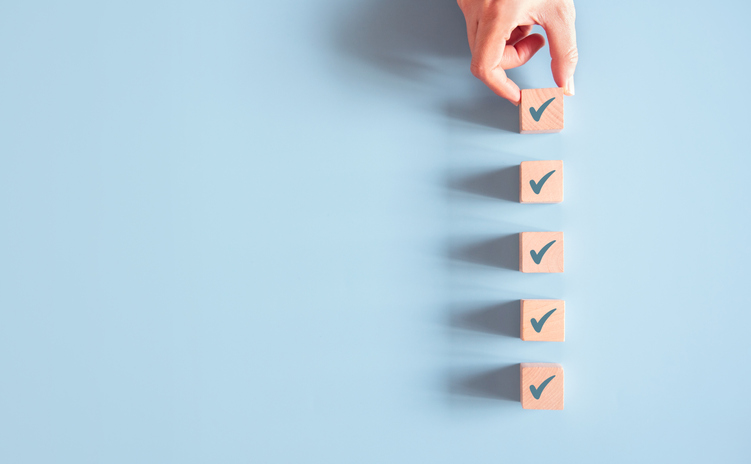 5
5
[Speaker Notes: The license’s “check and go” permissions capability, via the RightFind Academic online tool, allows you to verify the rights available for a title one time and, if available, use that title on (Institution Name’s) behalf for the entire term of the license. 

For titles covered under the license, the amount of reporting data and the frequency in which you need to provide it is reduced, saving you time and money traditionally spent obtaining copyright permissions for (Institution Name’s) coursepacks. Because the cost of the license has been absorbed by (Institution Name) your overall coursepack production costs are also reduced.]
How to Participate
Complete a simple agreement 
Adhere to the practices specified within the agreement
Collect and provide usage data to CCC related to the production of coursepacks
Coverage is only for coursepacks produced at the request of, and for distribution to, employees/faculty (including contract employees/faculty) and/or students of the licensed institution
 Verify that titles in a given coursepack are covered by the CCC license
6
6
[Speaker Notes: To participate in the benefits of our license (Institution Name) and (Vendor Name) will need to complete a simple agreement and you will need to adhere to the practices specified in the agreement.]